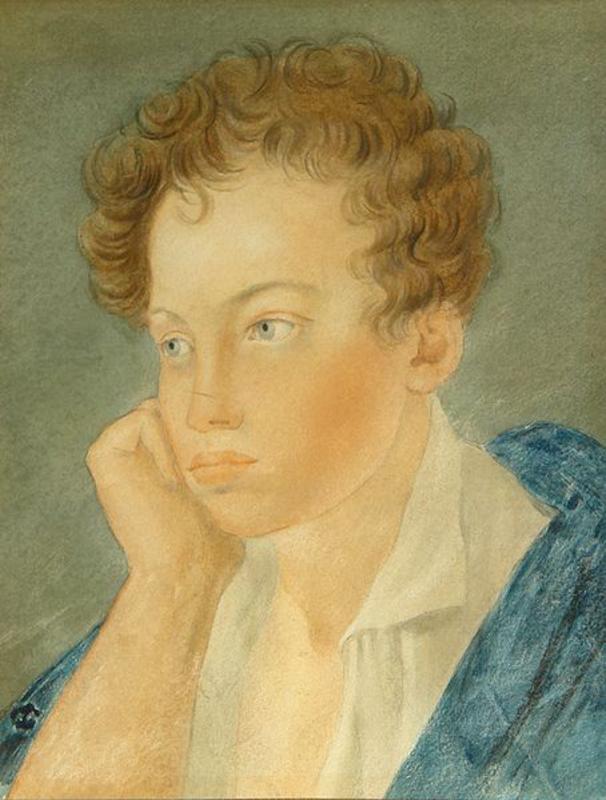 Детство А.С.Пушкина
Надежда Осиповна       Сергей Львович
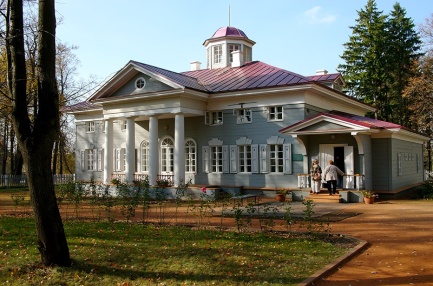 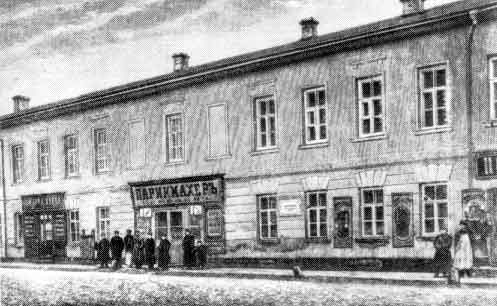 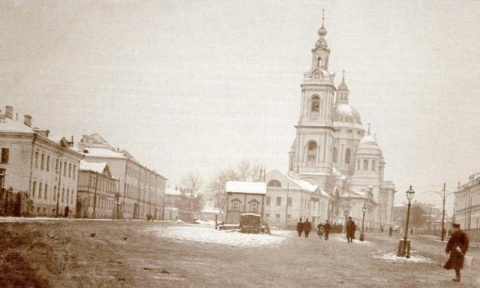 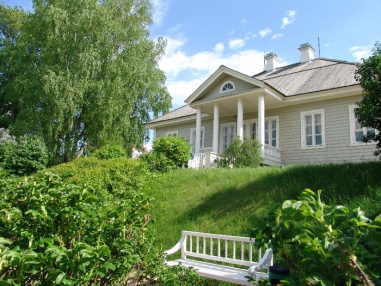 Арина Родионовна Яковлева
Наша ветхая лачужка И печальна и темна. – Что же ты, моя старушка, Приумолкла у окна? 
Или бури завываньем Ты, мой друг, утомлена, Или дремлешь под жужжаньем Своего веретена?Выпьем, добрая подружка Бедной юности моей, Выпьем с горя, где же кружка? Сердцу будет веселей. 

(«Зимний вечер»)
(1758 -1828)
Я сам не рад болтливости своей, Но детских лет люблю воспоминанье. Ах! умолчу ль о мамушке моей, О прелести таинственных ночей, Когда в чепце, в старинном одеянье, Она, духов молитвой уклоня, С усердием перекрестит меня И шепотом рассказывать мне станет О мертвецах, о подвигах Бовы... От ужаса не шелохнусь бывало, Едва дыша, прижмусь под одеяло. Не чувствуя ни ног, ни головы.
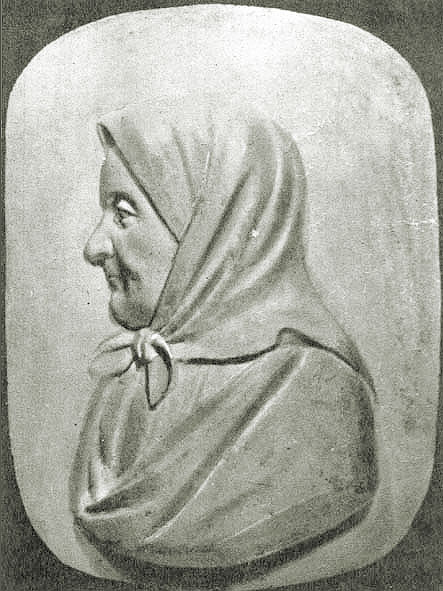 Подруга дней моих суровых,
Голубка дряхлая моя!
Одна в глуши лесов сосновых 
Давно, давно ты ждёшь меня.
(«Няне»)
Ге Николай Николаевич. А.С. Пушкин в селе Михайловском.
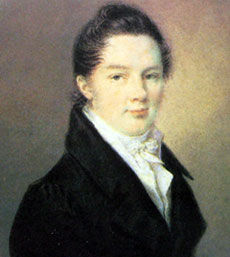 И. И. ПУЩИНУ
Мой первый друг, мой друг бесценный!И я судьбу благословил,Когда мой двор уединенный,Печальным снегом занесенный,Твой колокольчик огласил.
Молю святое провиденье:Да голос мой душе твоейДарует то же утешенье,Да озарит он заточеньеЛучом лицейских ясных дней!